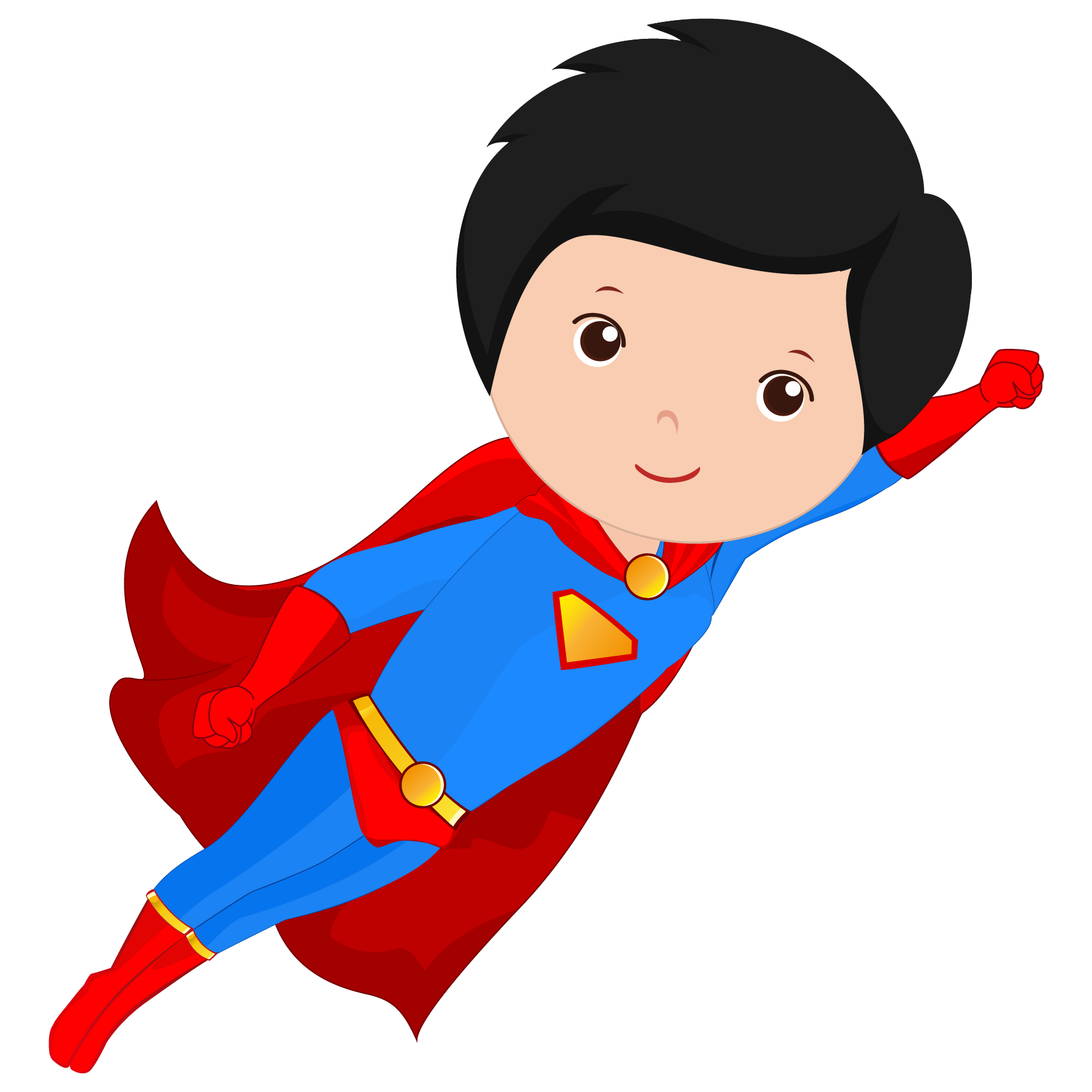 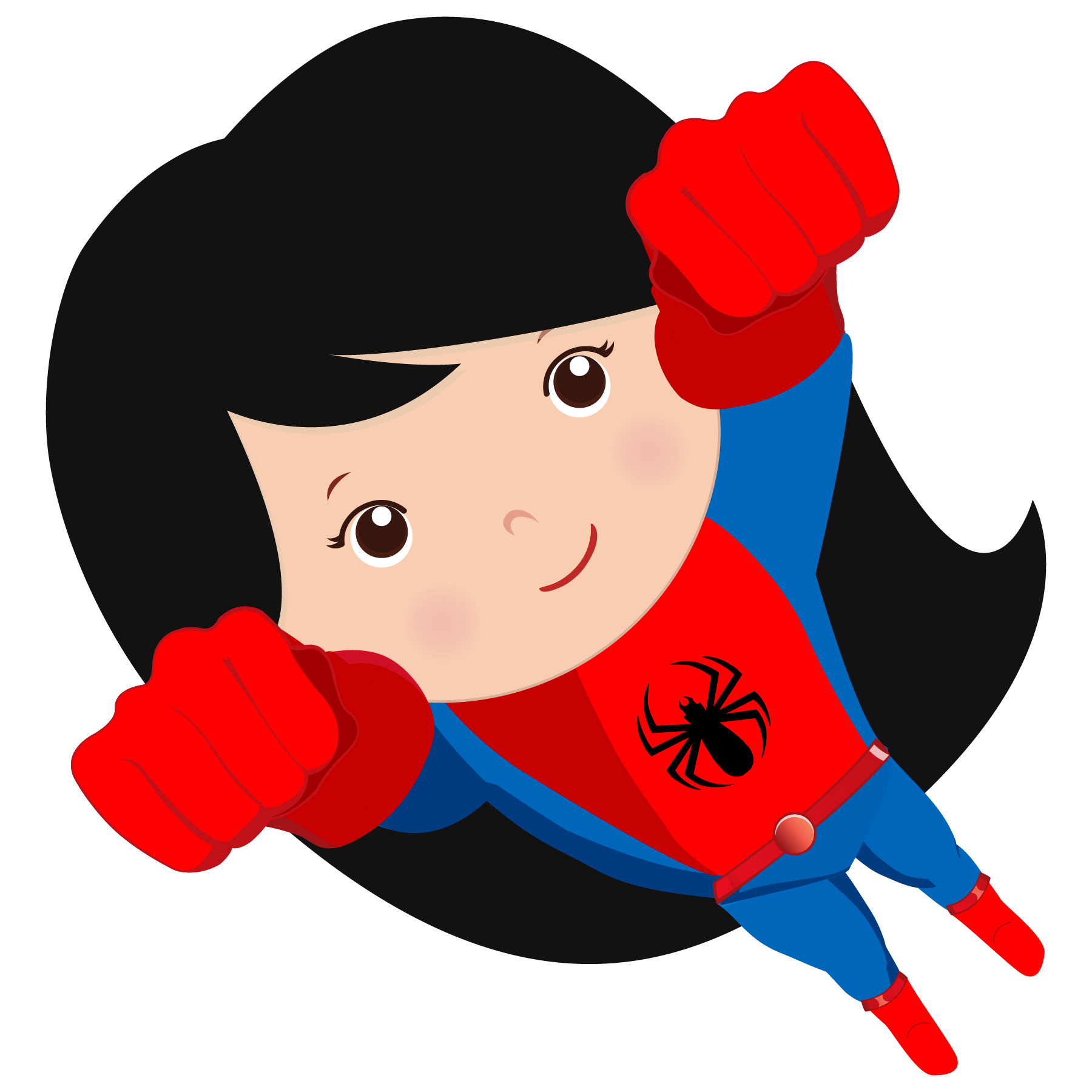 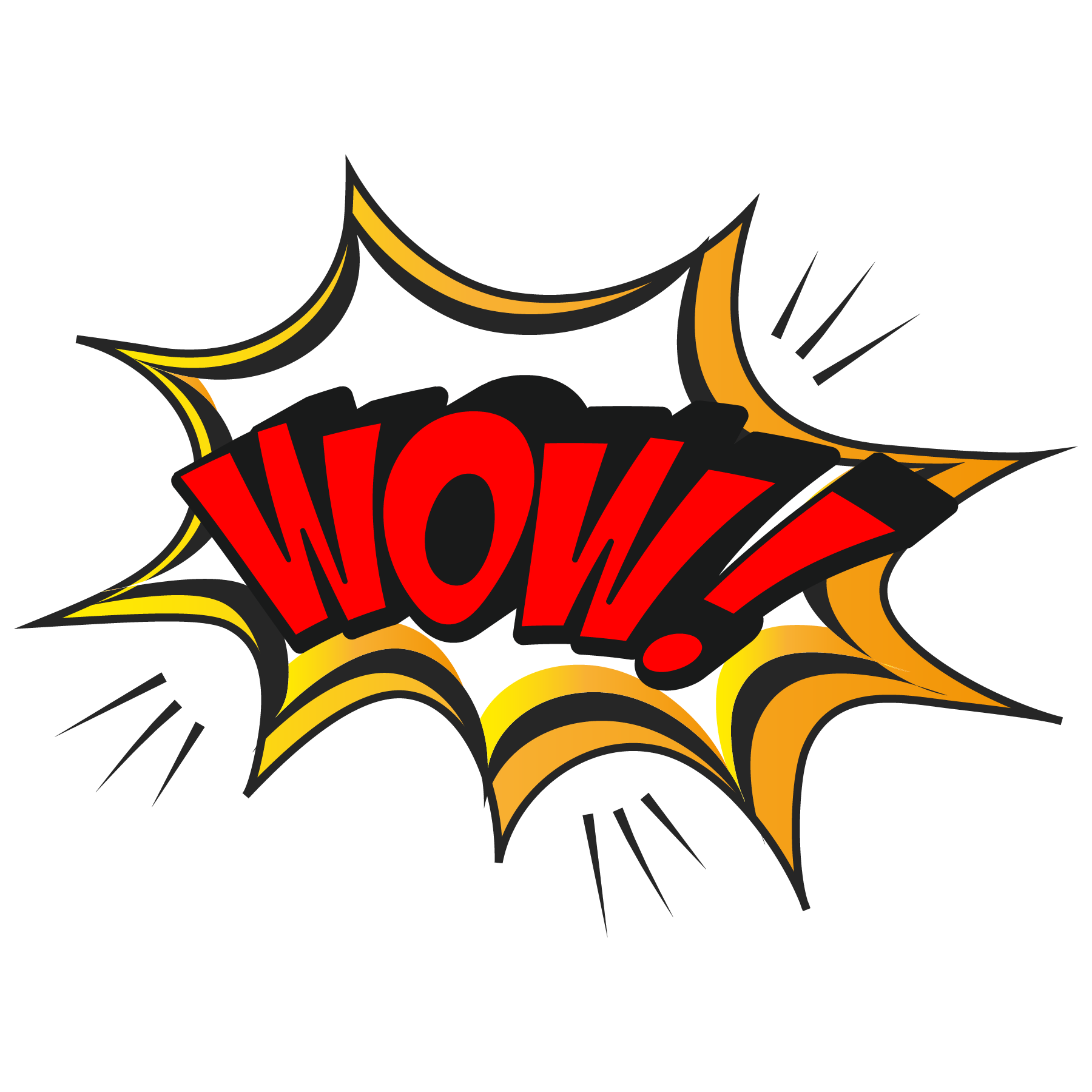 Introductory Lesson 2
Last Week’s Homework:
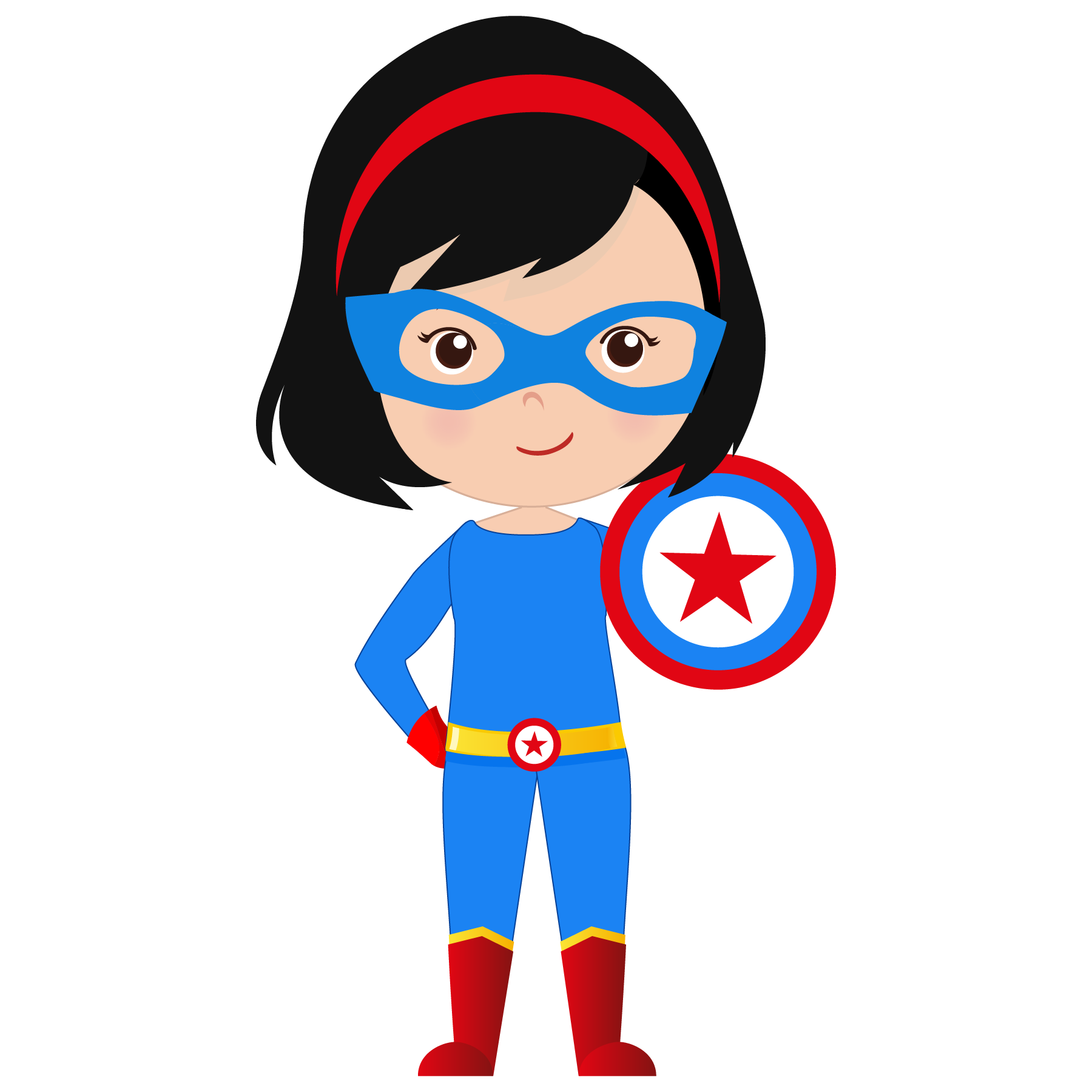 Write down 5 English words that begin with the same letter as your name.
Numbers

“How old are you?”

Manners
What will I be learning today?
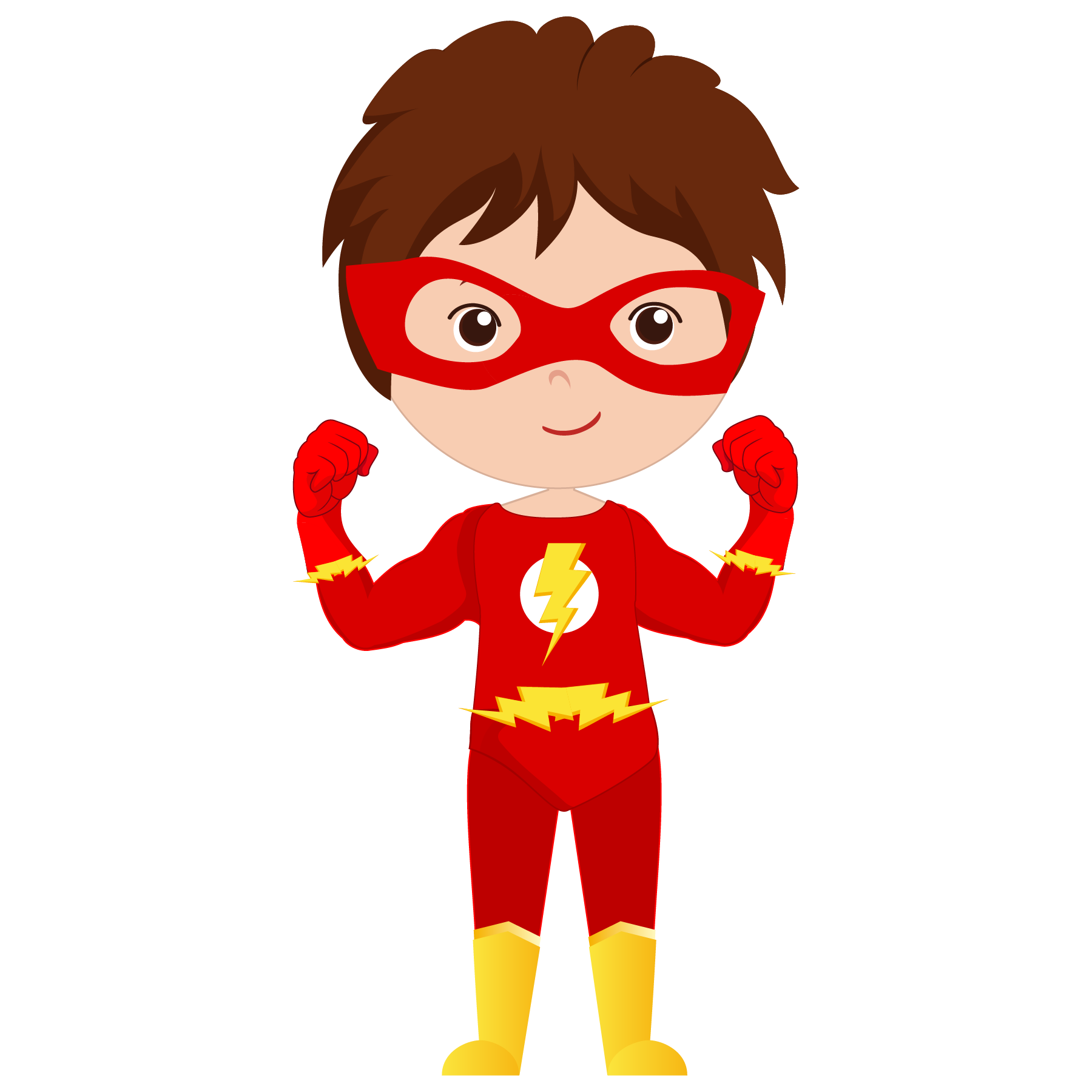 1.  Let’s review numbers
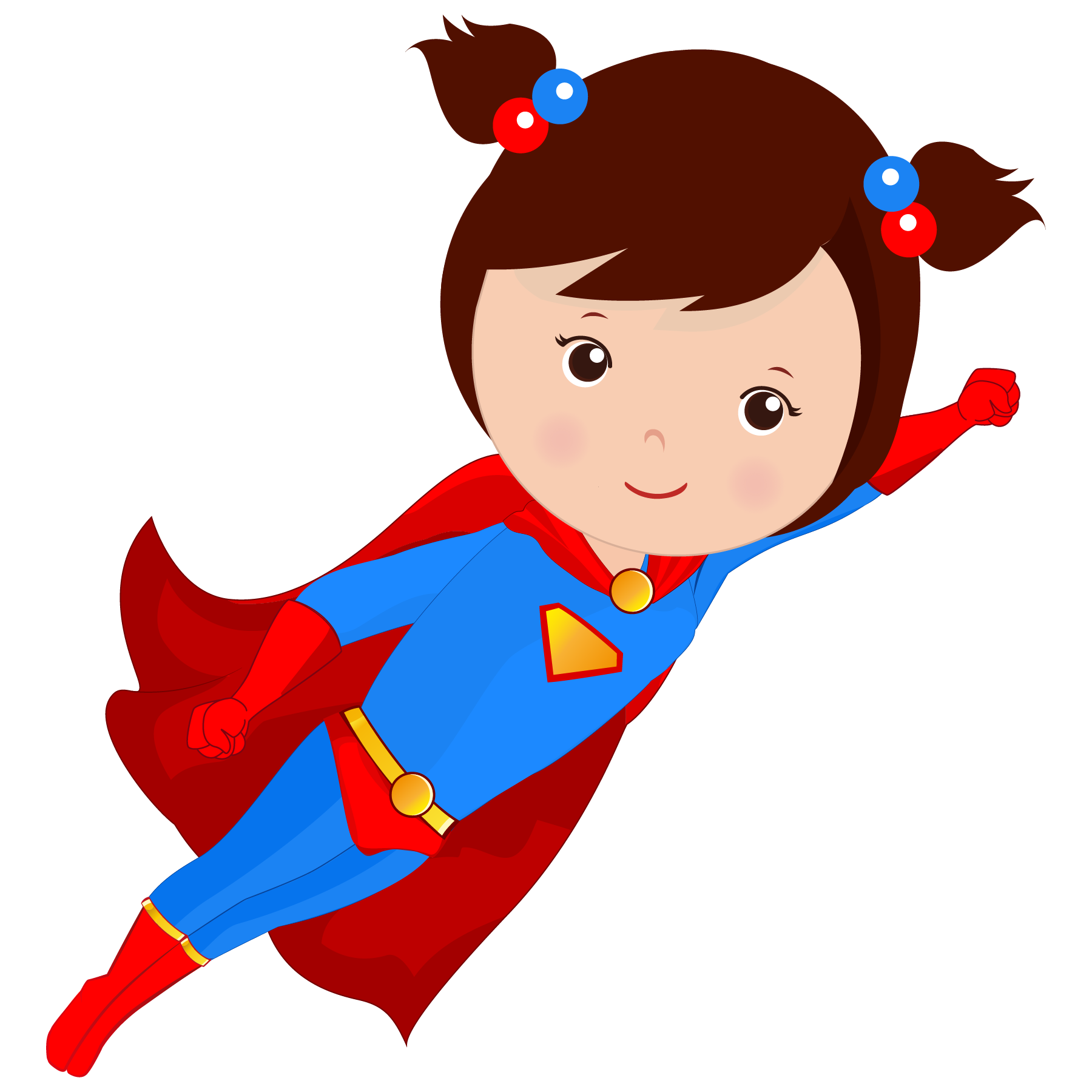 1-10
6
7
10
5
3
1
9
8
2
4
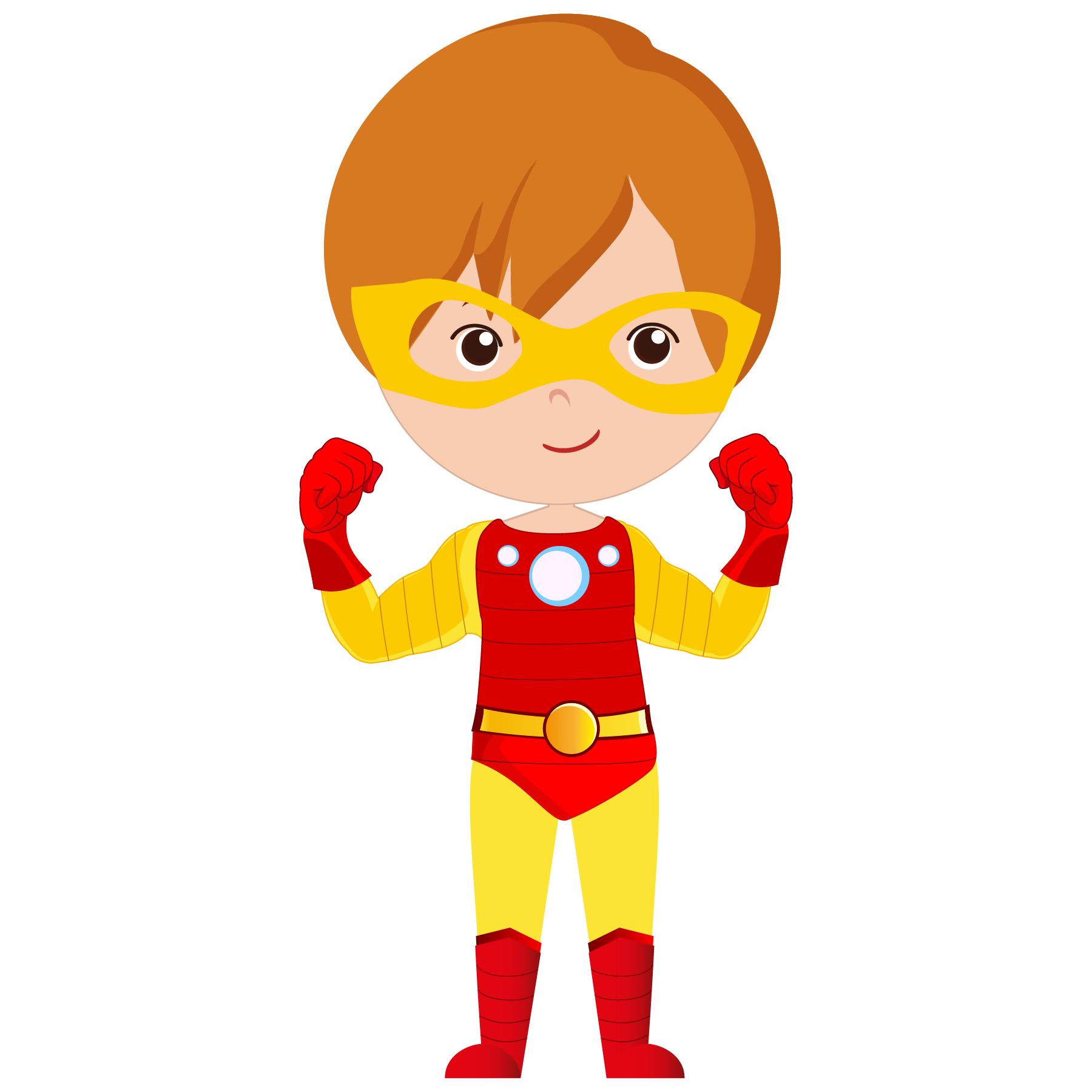 Put the numbers in order
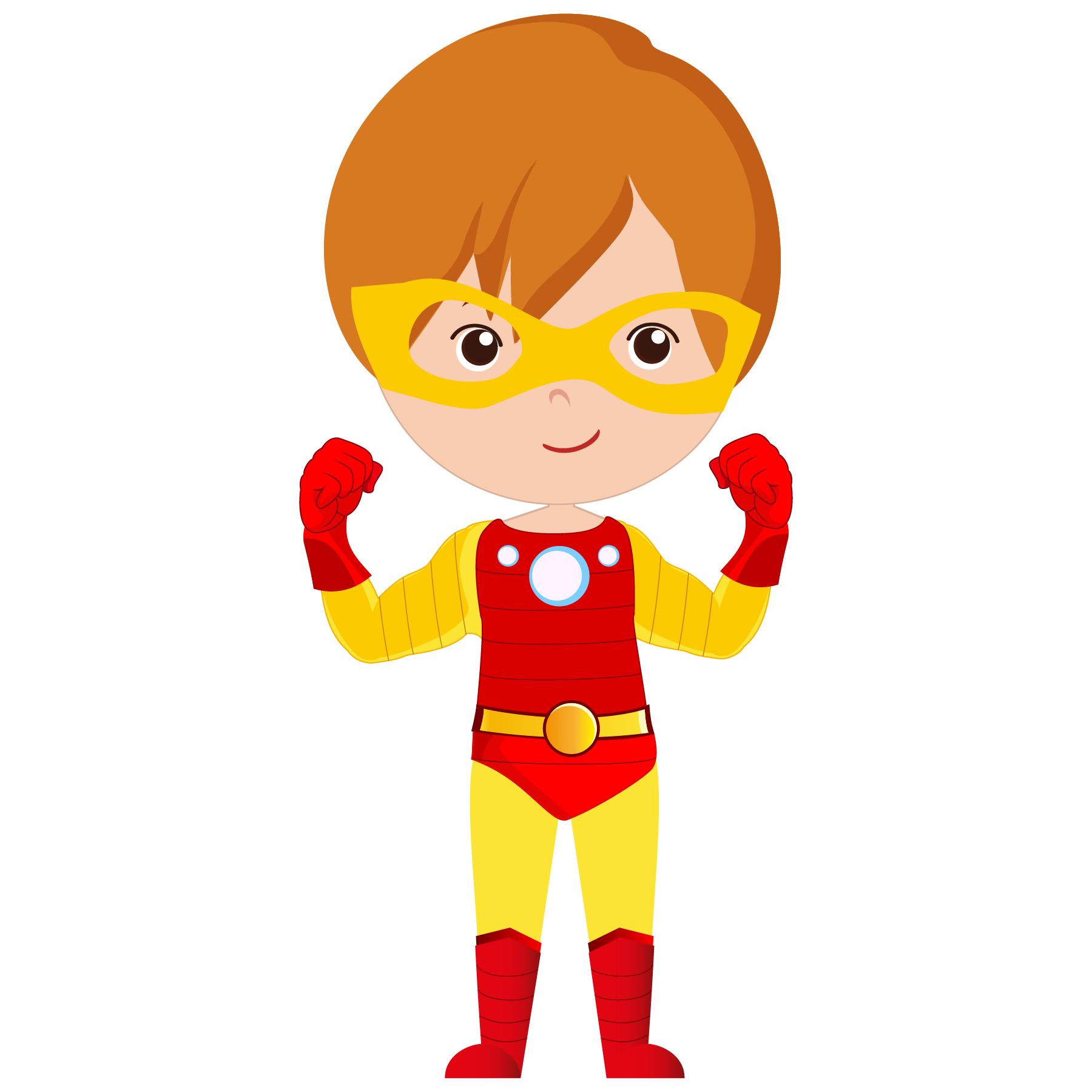 That’s right!
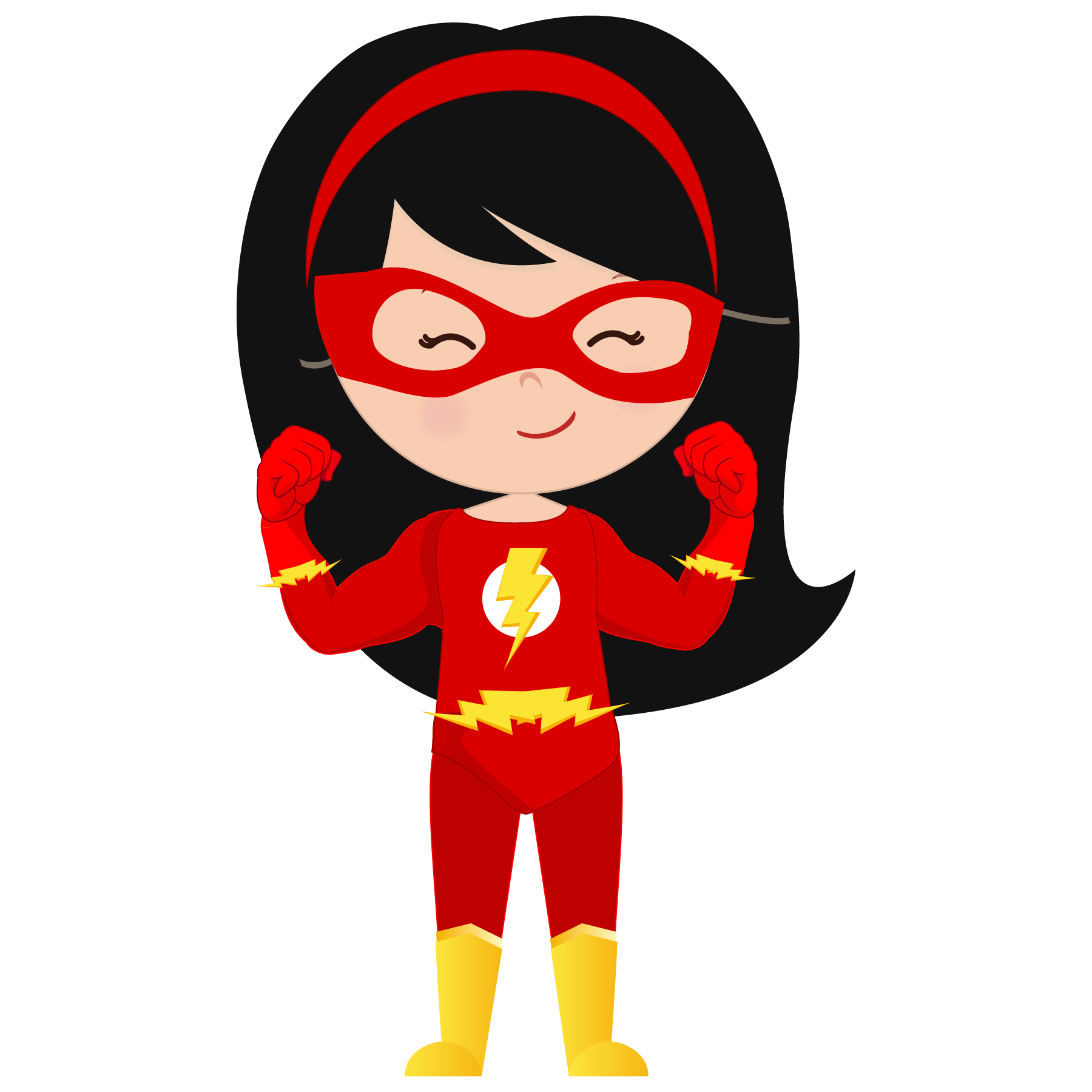 2.  Let’s learn the question “How old are you?”
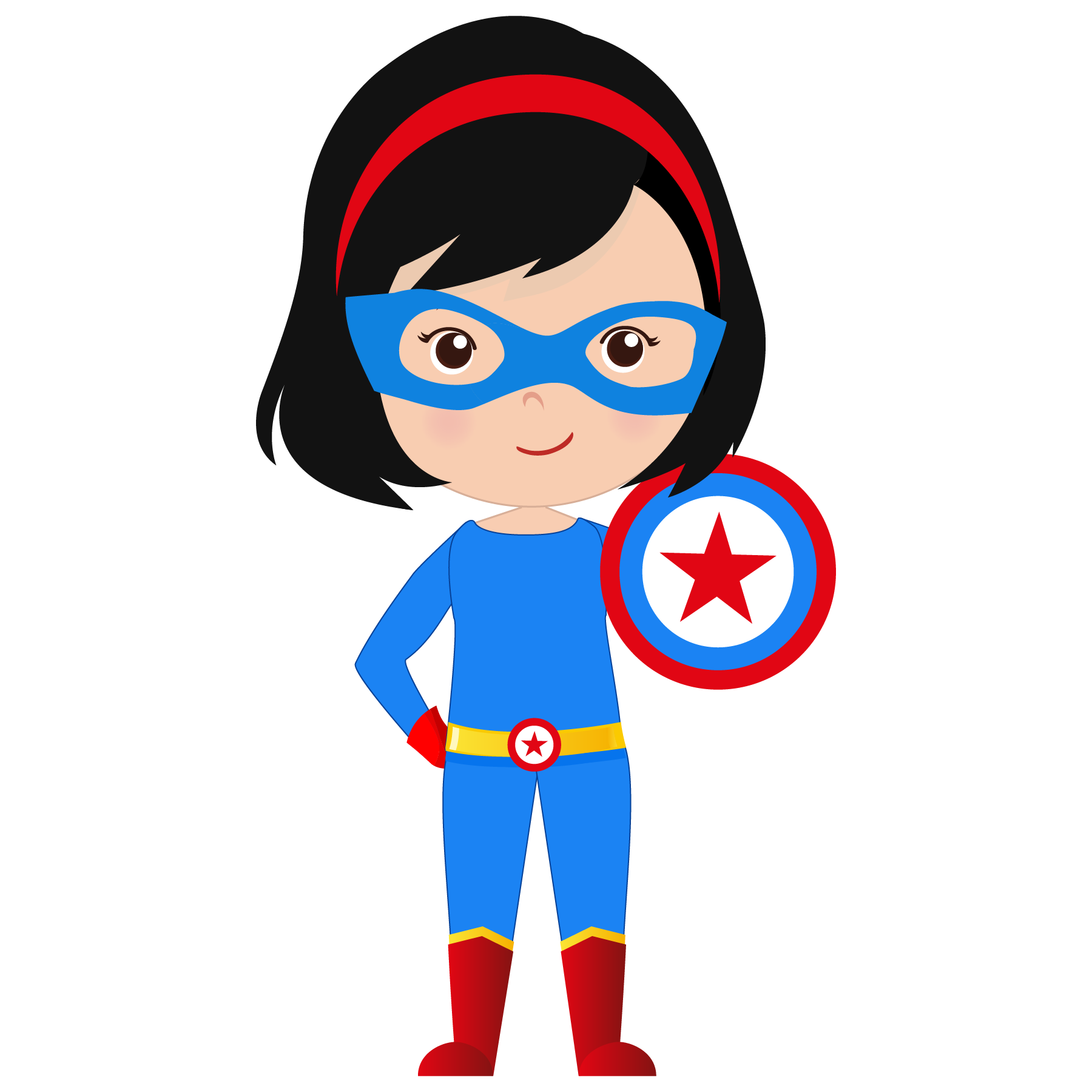 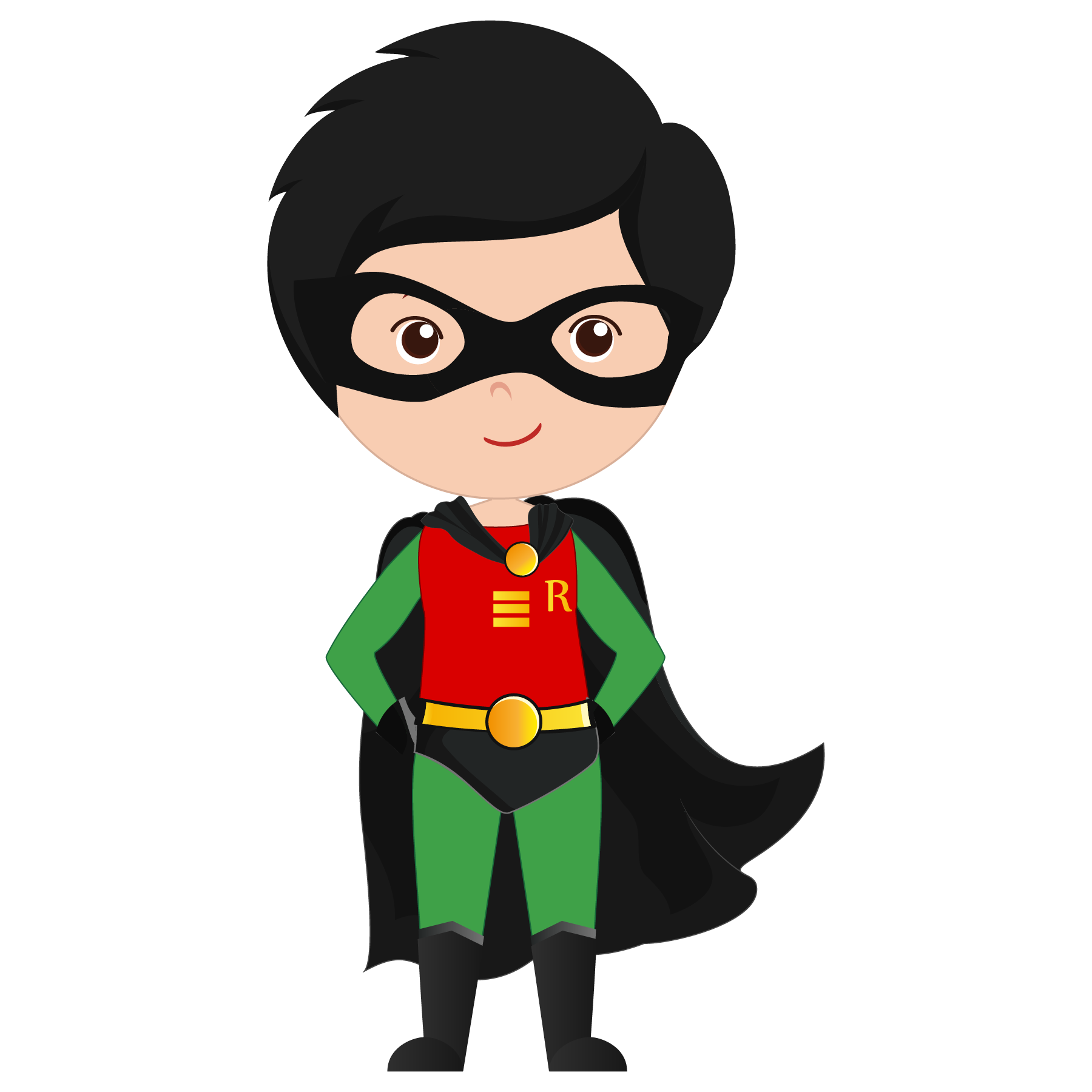 How old are you?
I am 7 years old.
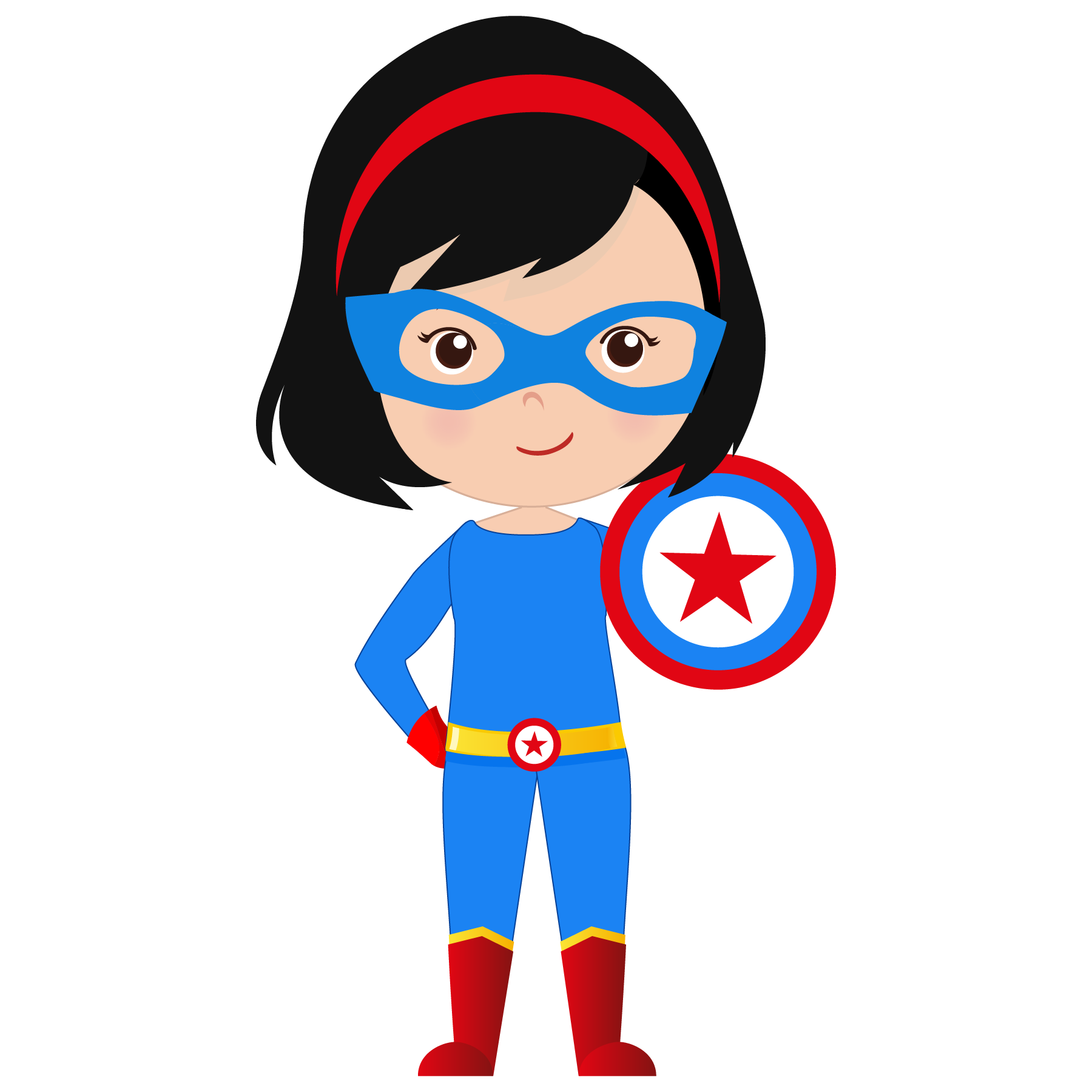 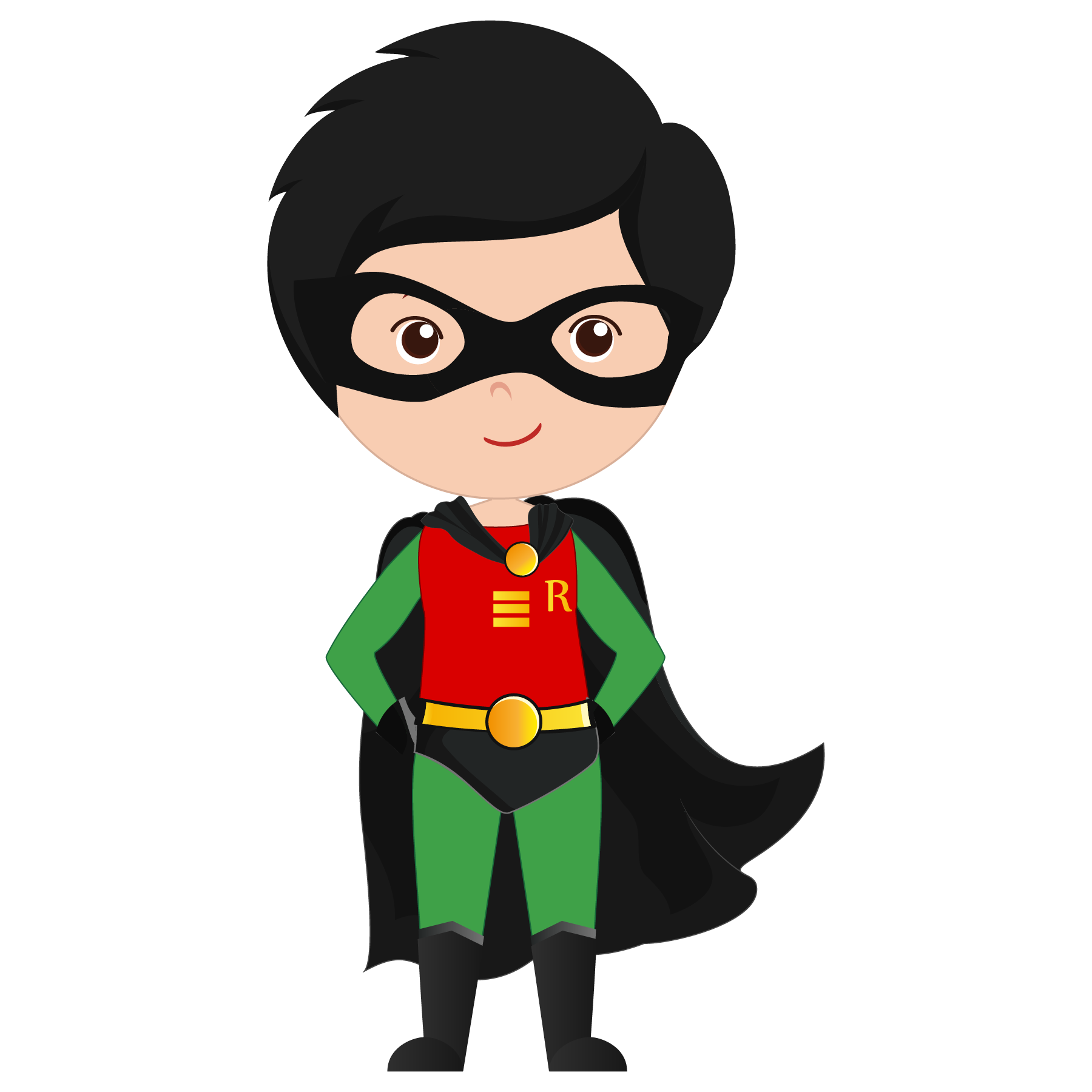 How old are you?
I’m 9!
Let’s Practice!
With a partner, take turns being Person A and Person B and practice asking and answering “How old are you?”
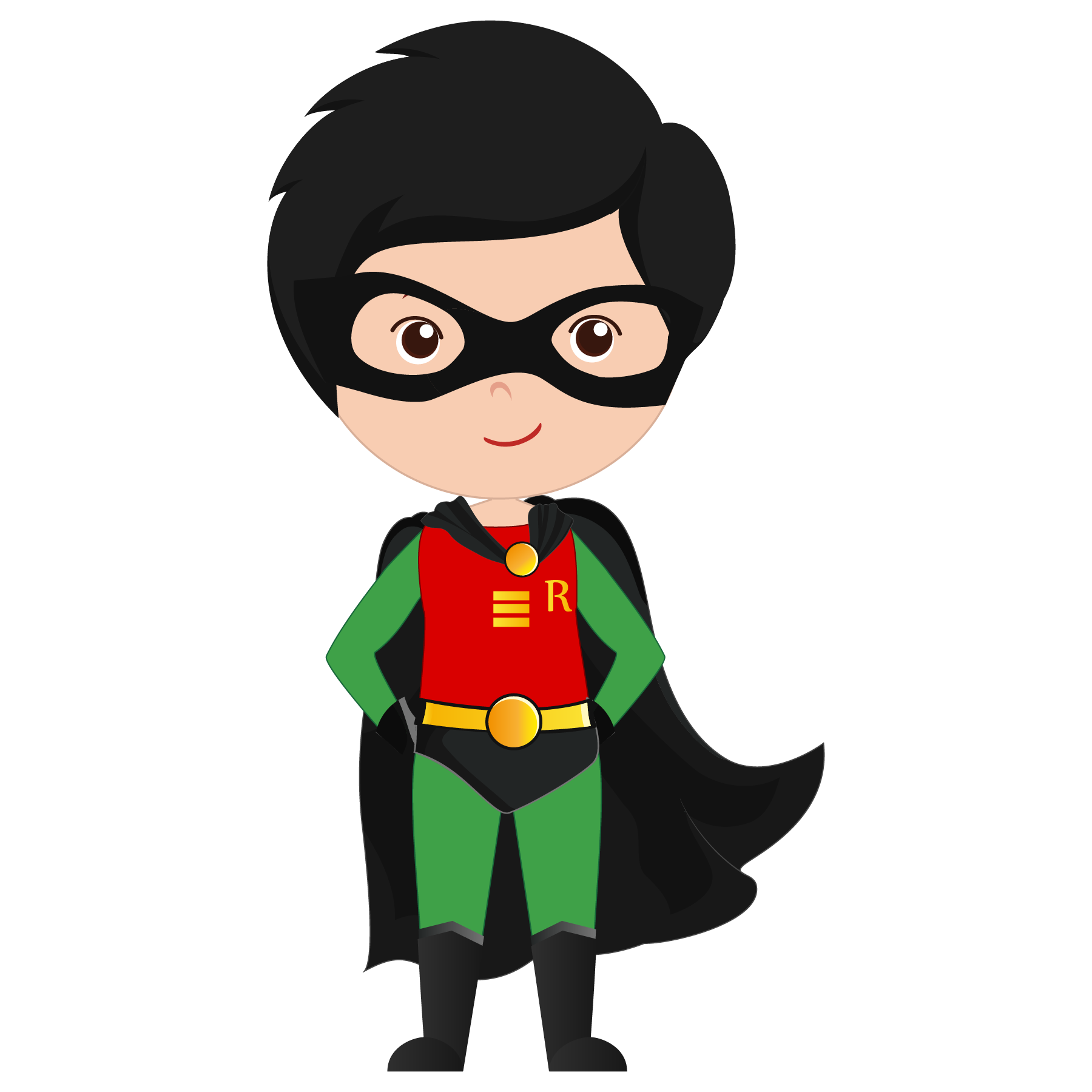 3.  Let’s learn basic manners
Please, Thank You, You’re Welcome
We say “please” to ask for things politely
We say “thank you” when someone does or says something nice
We say “you’re welcome” when someone thanks us
Fill in the blanks
“__________ for the birthday present.”
“May I have a piece of cake, ______?”
“Thank you for dinner.” “___________.”
“Will you help me carry this box, _______?”
“I will share my lunch with you.” “_________, that’s very nice of you.”
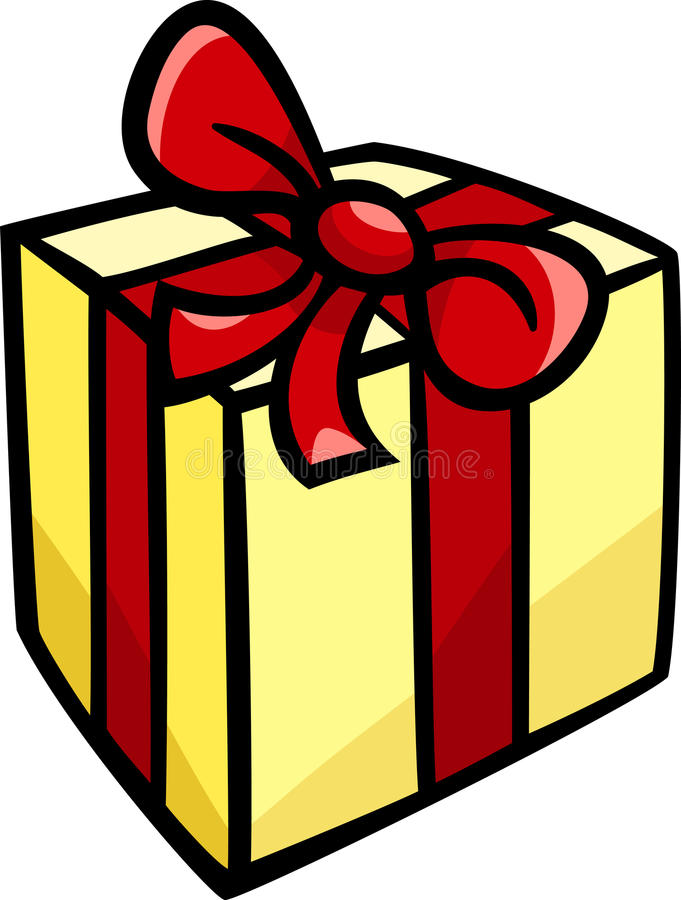 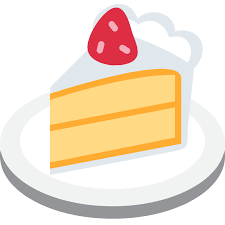 Please
Thank you
You’re welcome
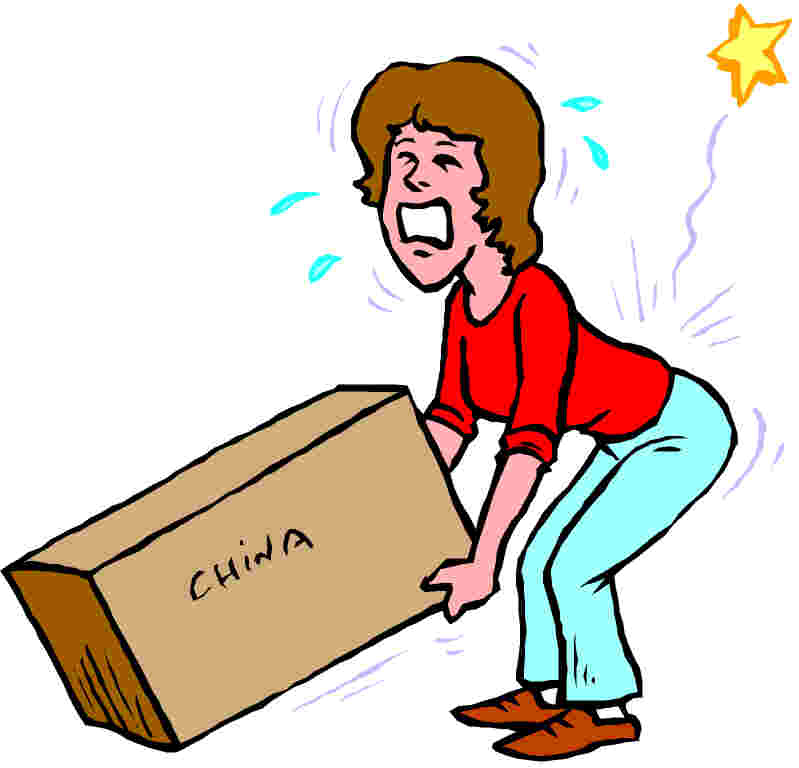 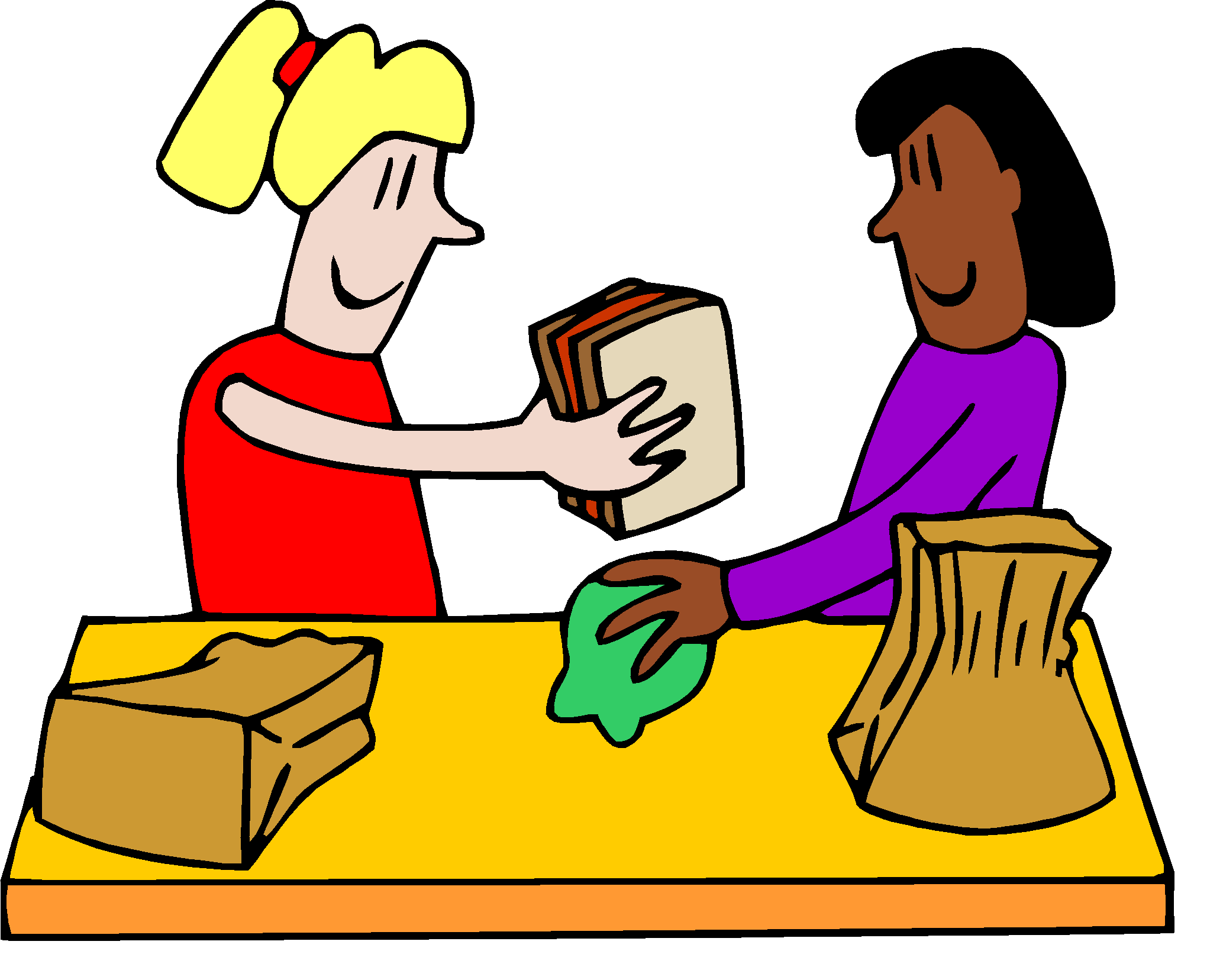 Fill in the blanks
“Thank you for the birthday present.”
“May I have a piece of cake, please?”
“Thank you for dinner.” “You’re welcome.”
“Will you help me carry this box, please?”
“I will share my lunch with you.” “Thank you, that’s very nice of you.”
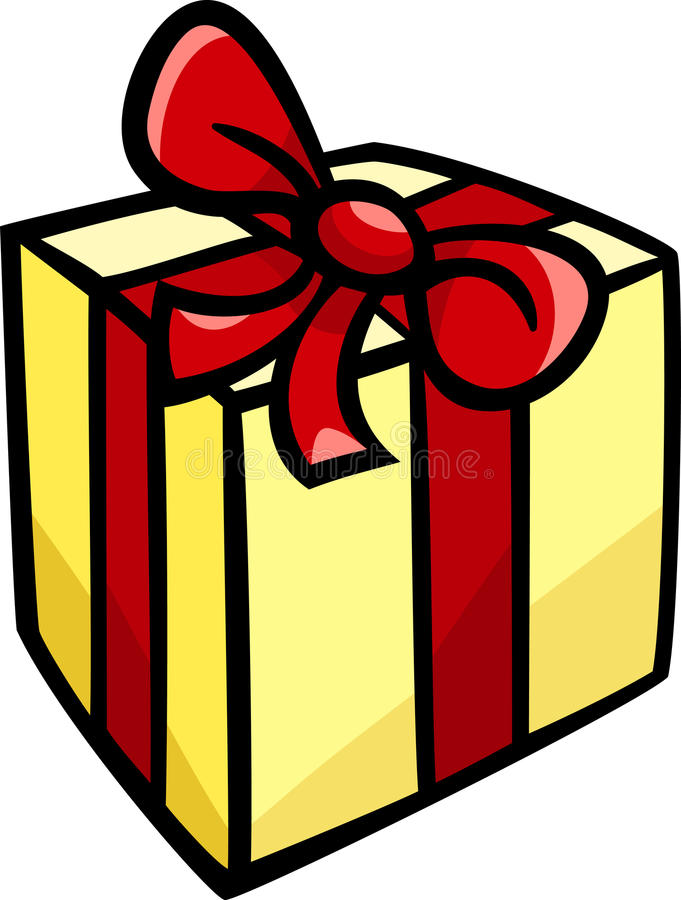 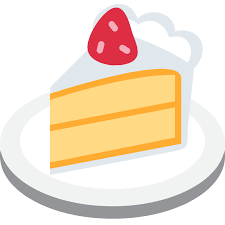 Please
Thank you
You’re welcome
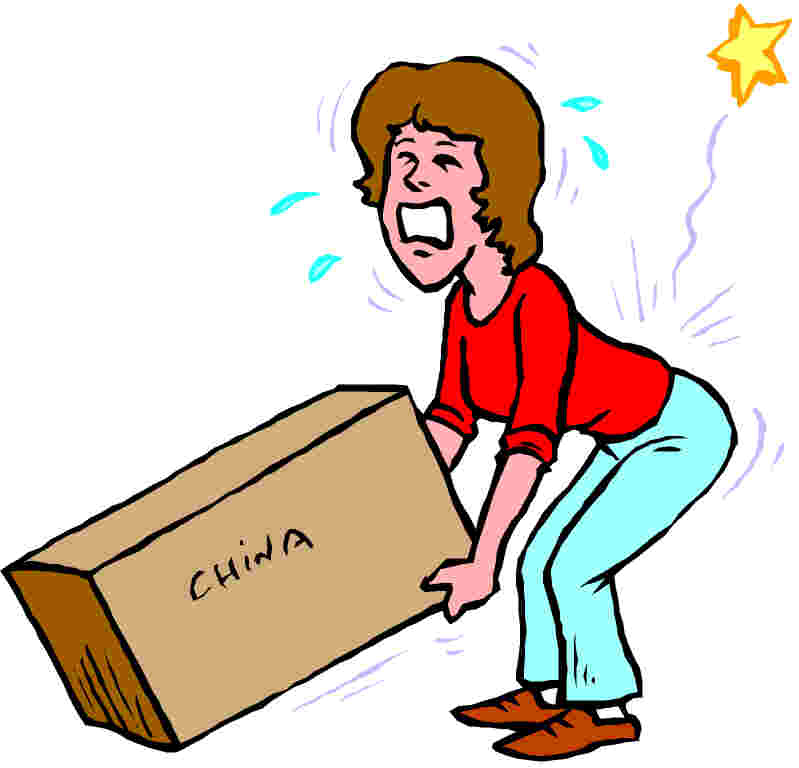 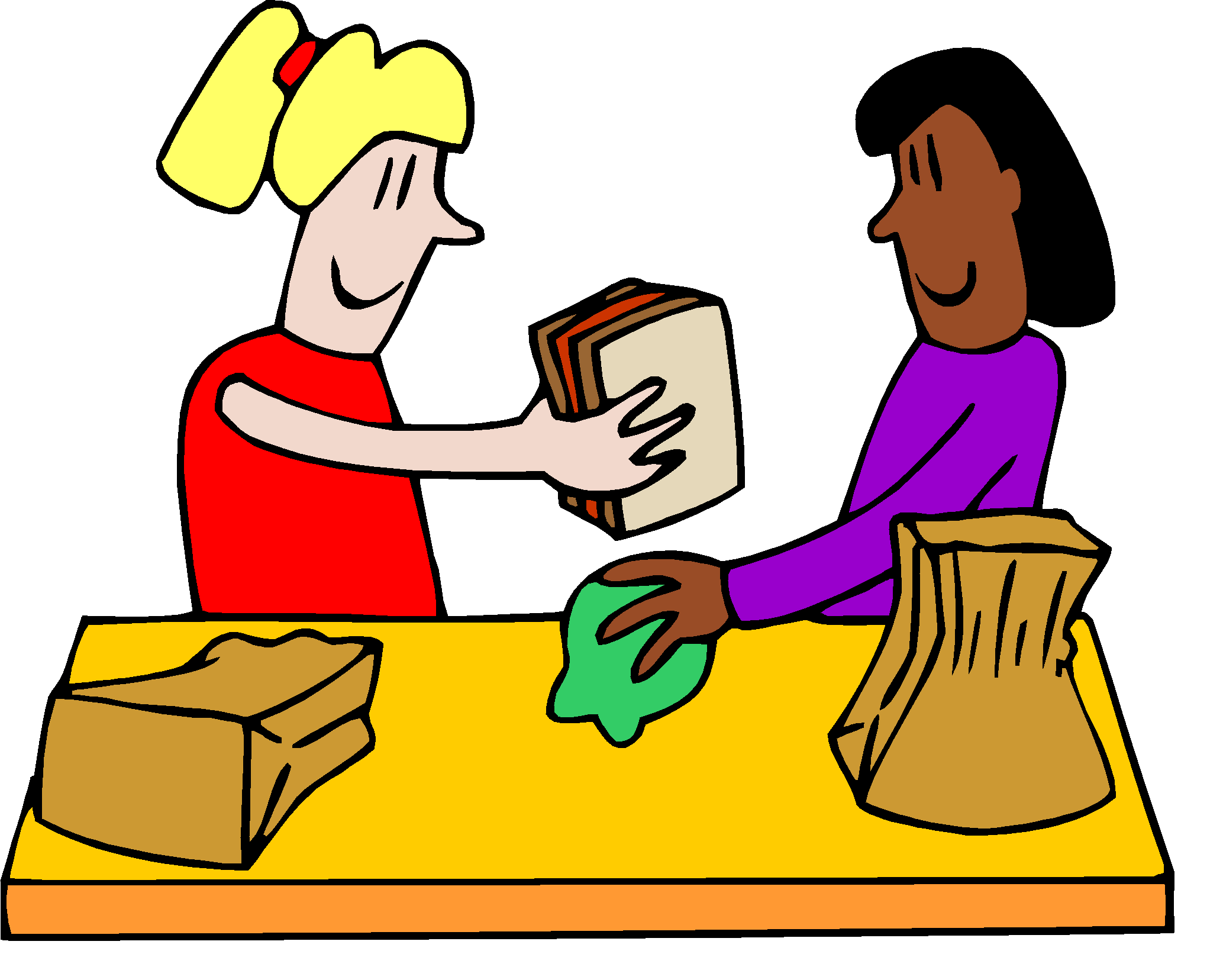 Let’s Practice!
With a partner, take turns being Person A and Person B. Find an object and practice asking for it politely. Role play using “please”, “thank you”, and “you’re welcome”.
Numbers

“How old are you?”

Manners
What did I learn today?
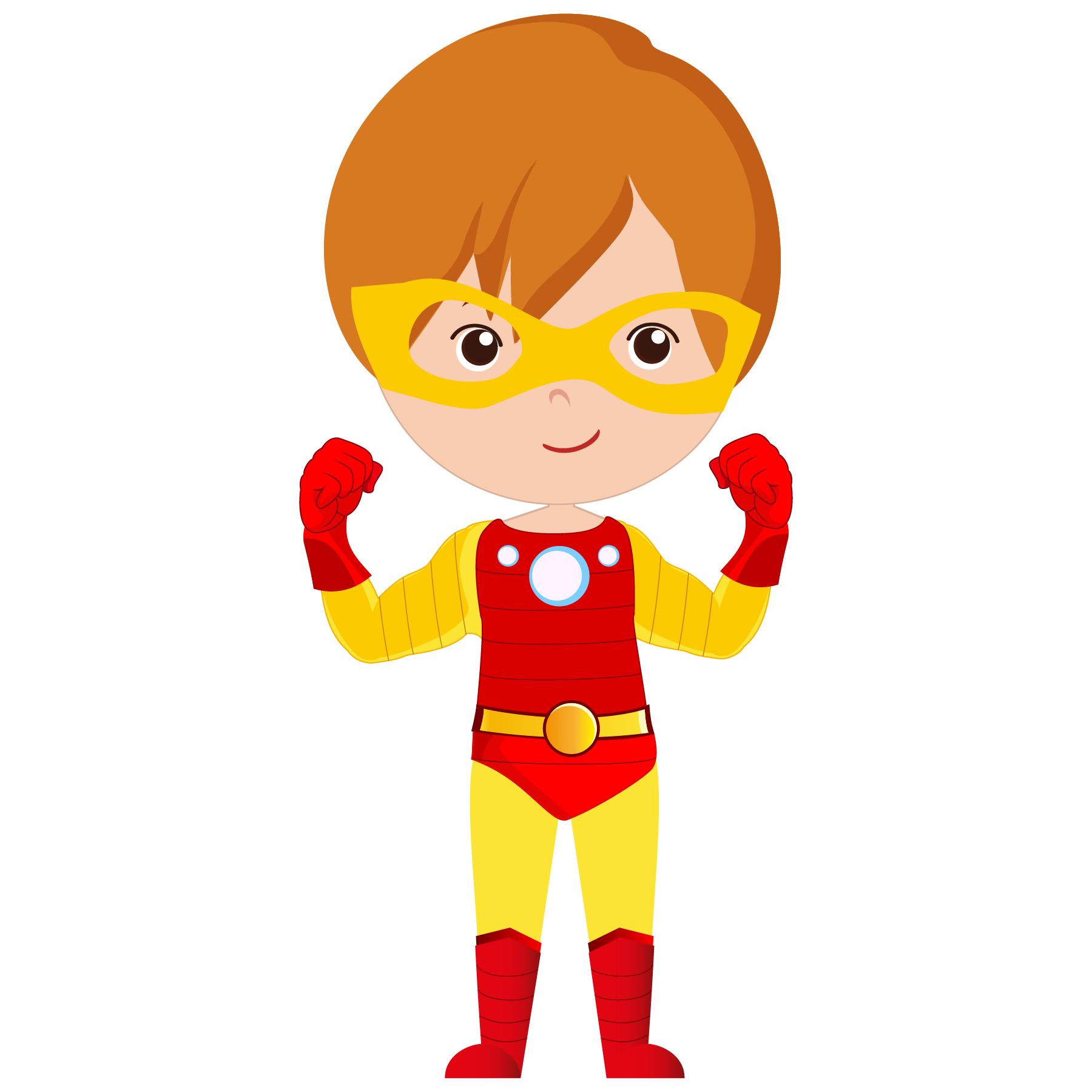 Numbers
Let’s review
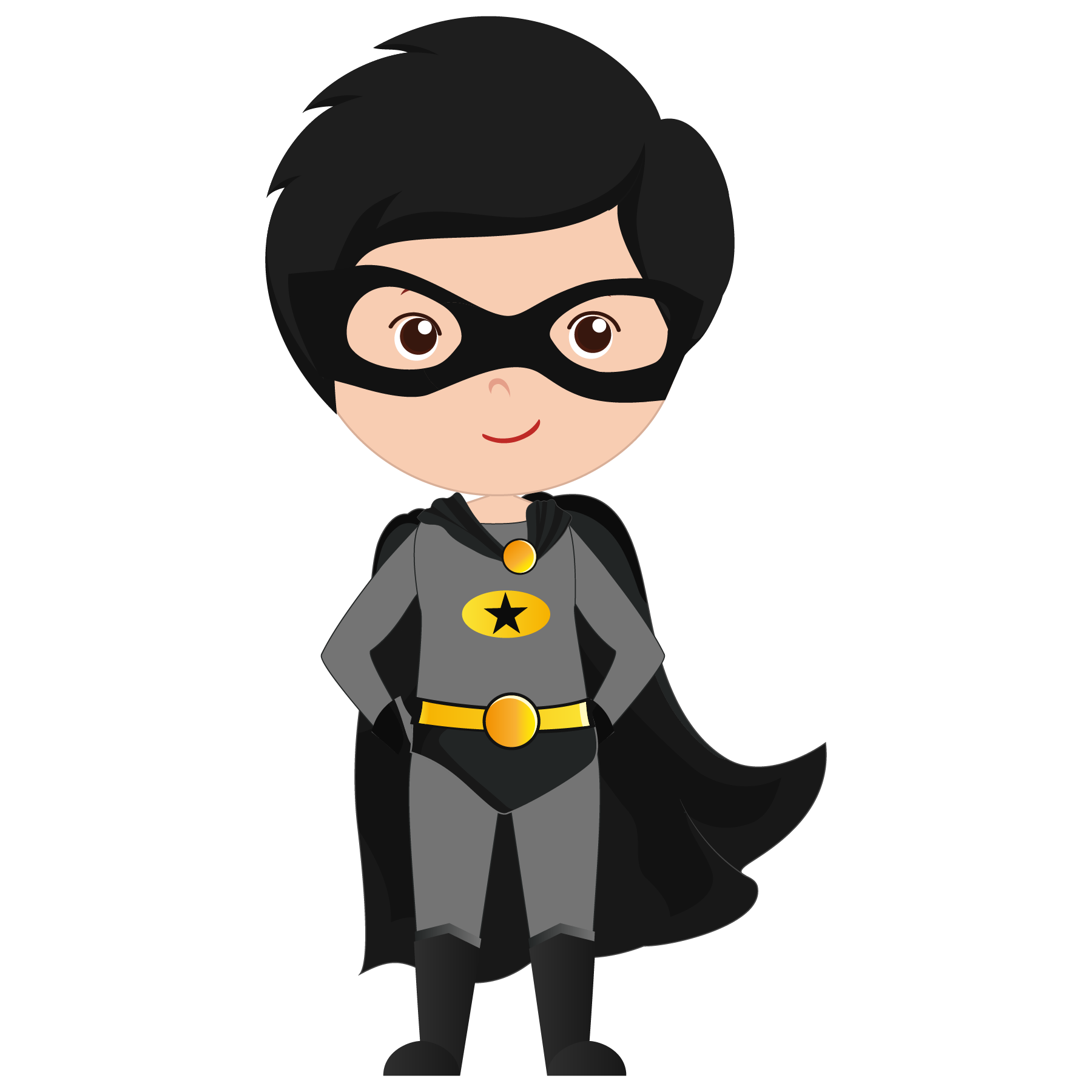 Let’s play a review game!
“How old are you?”
Let’s review
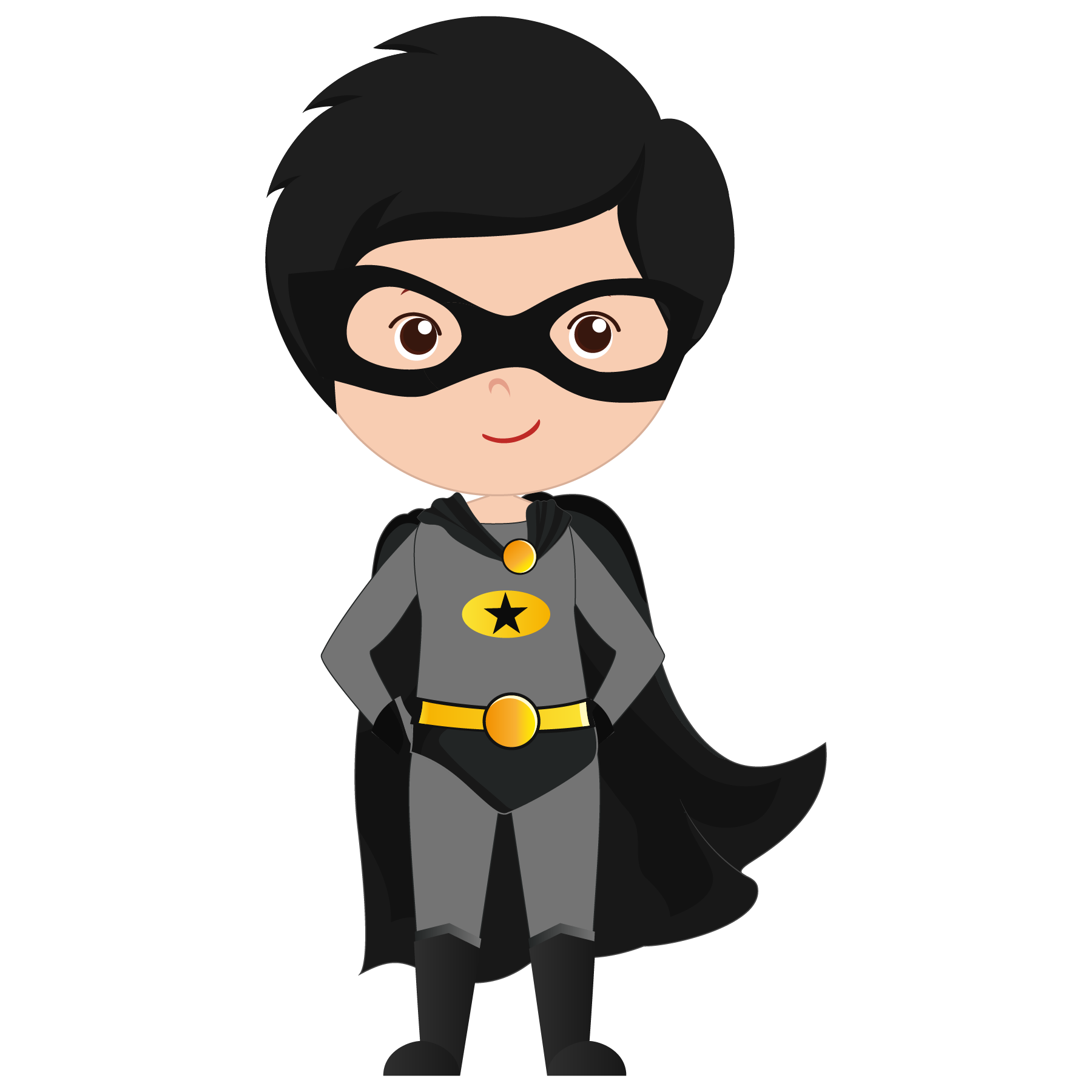 Let’s watch a video!
3.  Manners
Let’s review
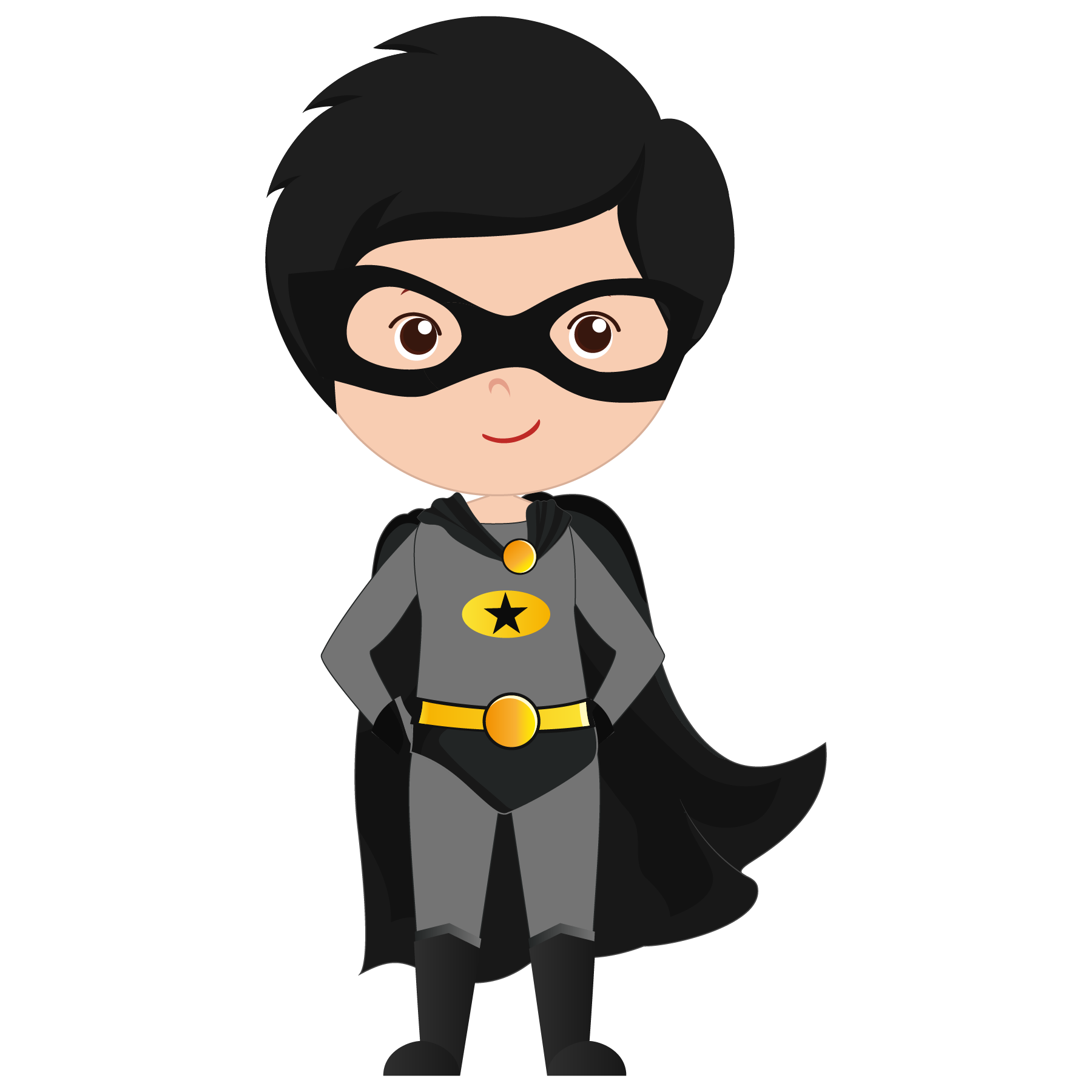 Homework:
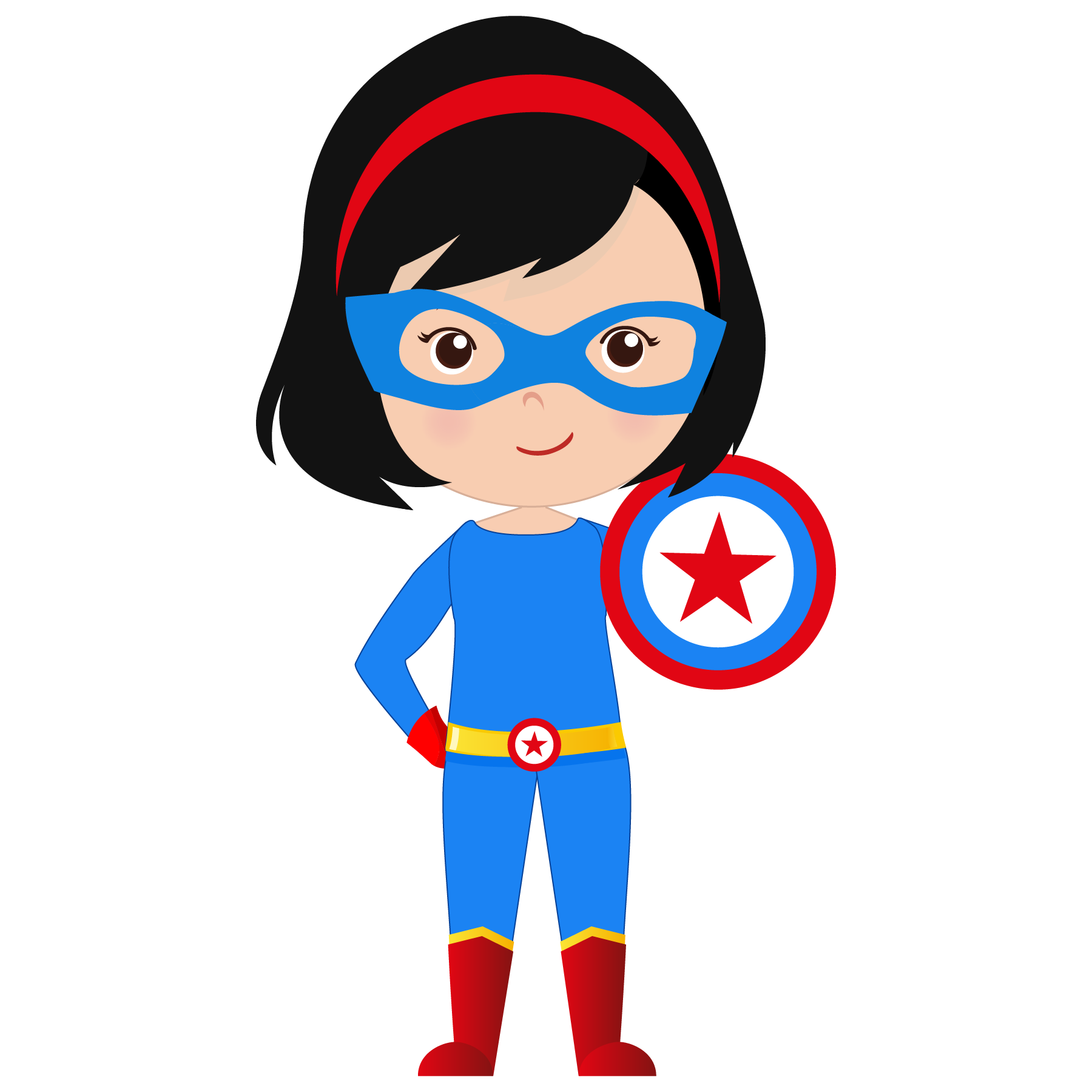 Write 2 sentences; 1 using “please” and 1 using “thank you”.
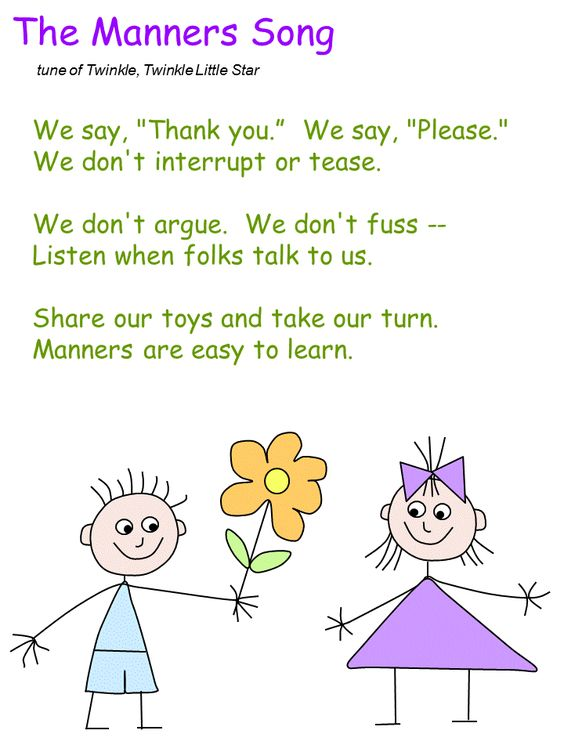 Extra Time
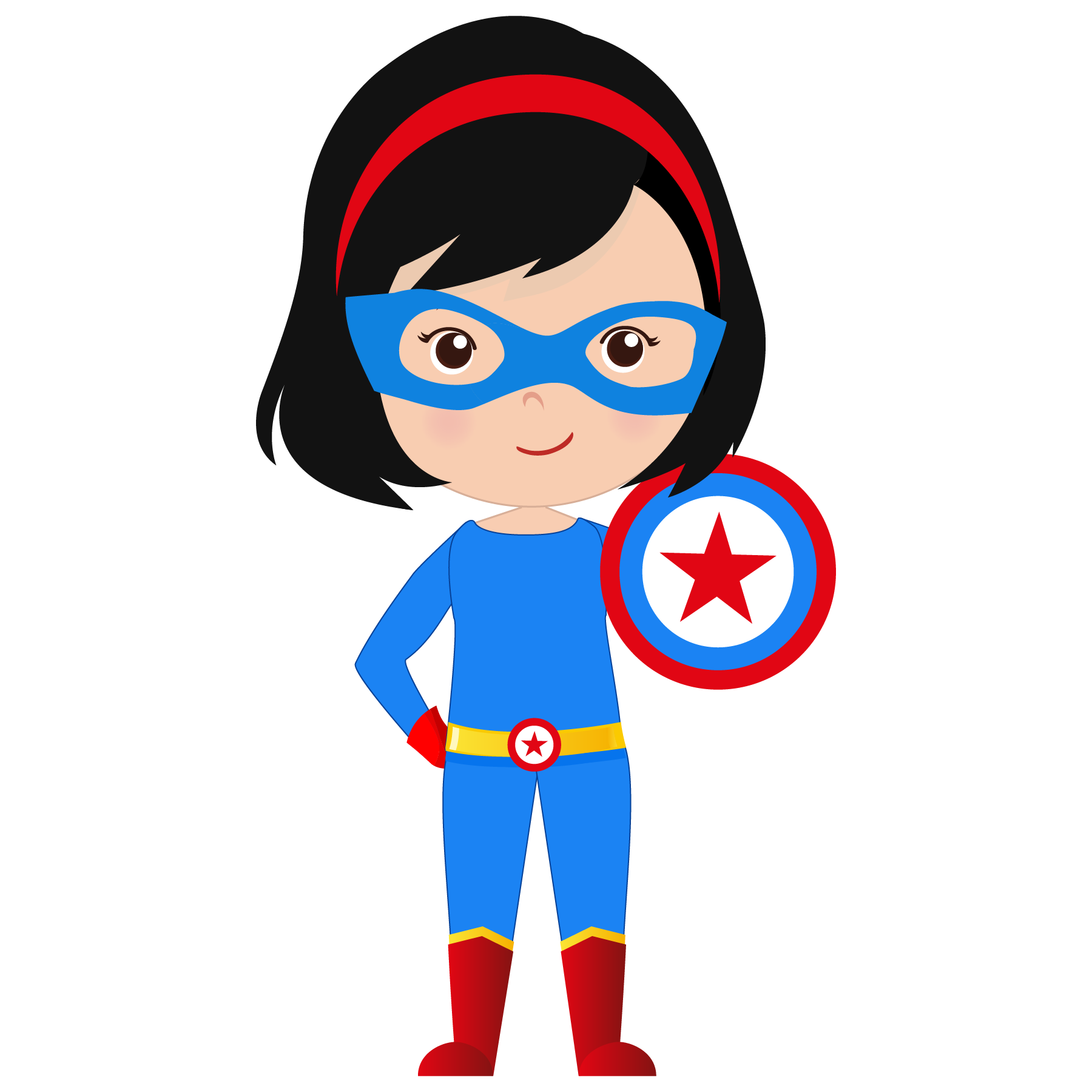 Extra Time – More Manners!
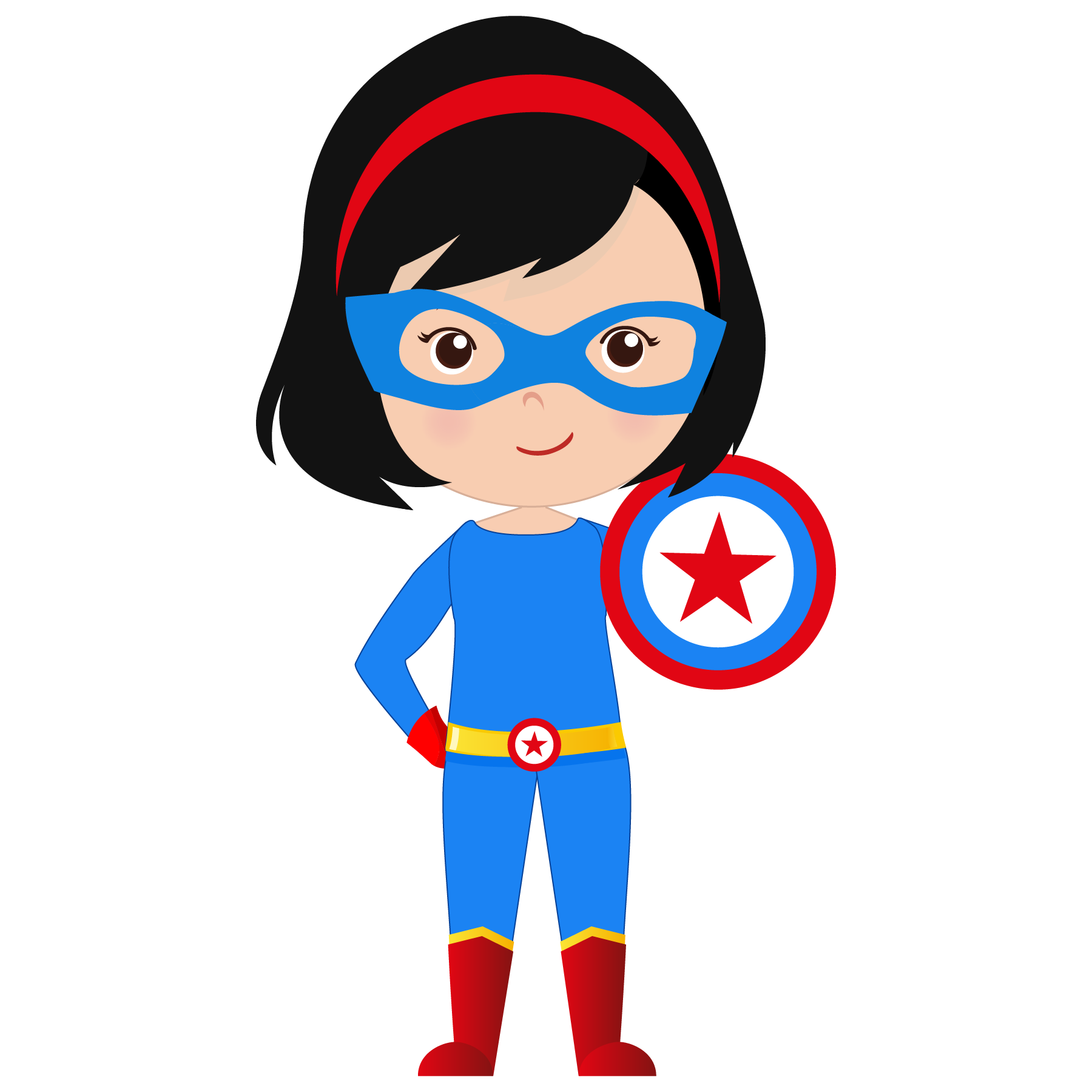 We say “Excuse me” 
to get a person's attention
to politely interrupt
to ask someone to move from our way
to apologize for minor things (bumping into someone, coughing, burping etc.)
Extra Time – More Manners!
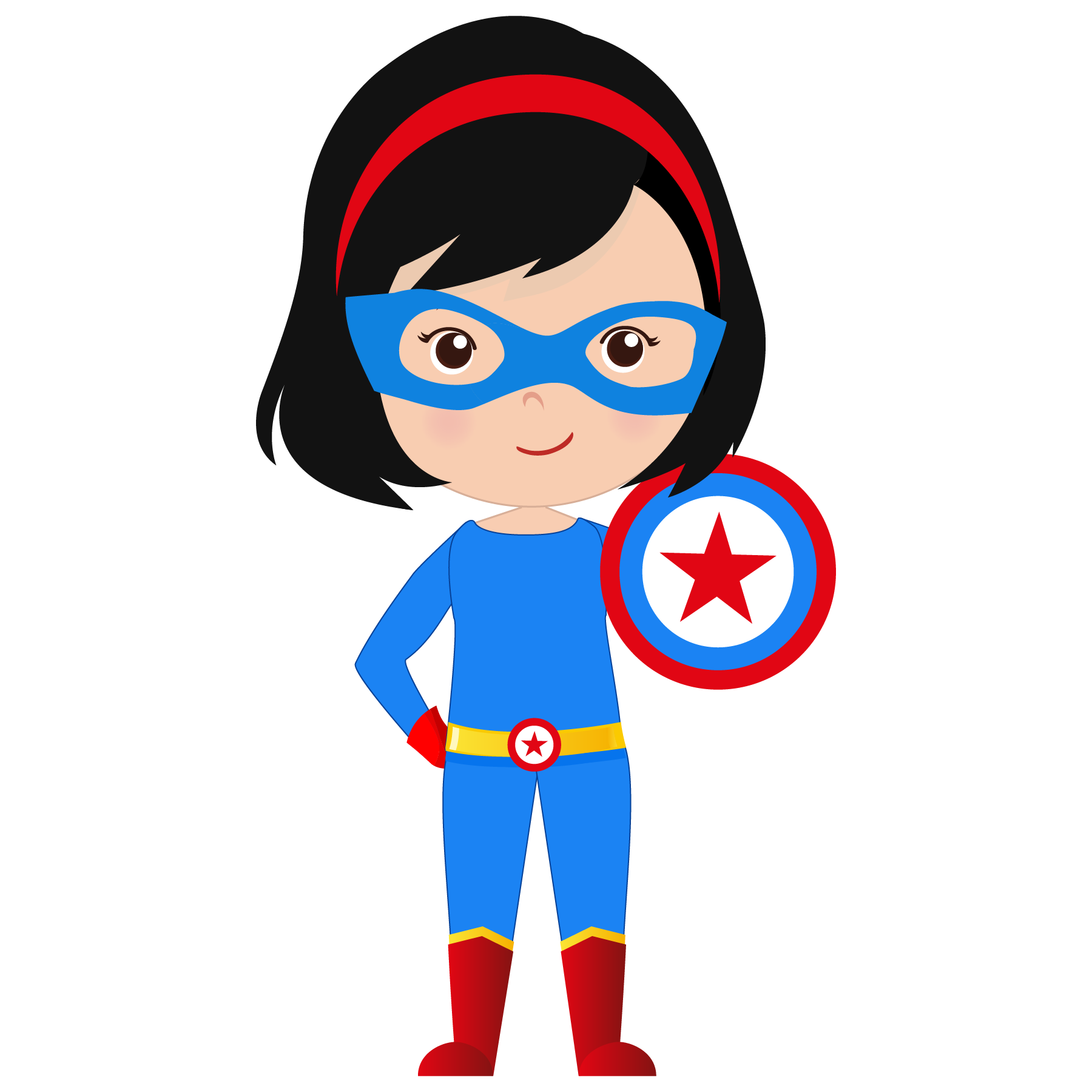 We say “I'm sorry” 
when we have done something wrong
to apologize

And "That's okay"
when someone says "I'm sorry" to us
Extra Time – More Manners!
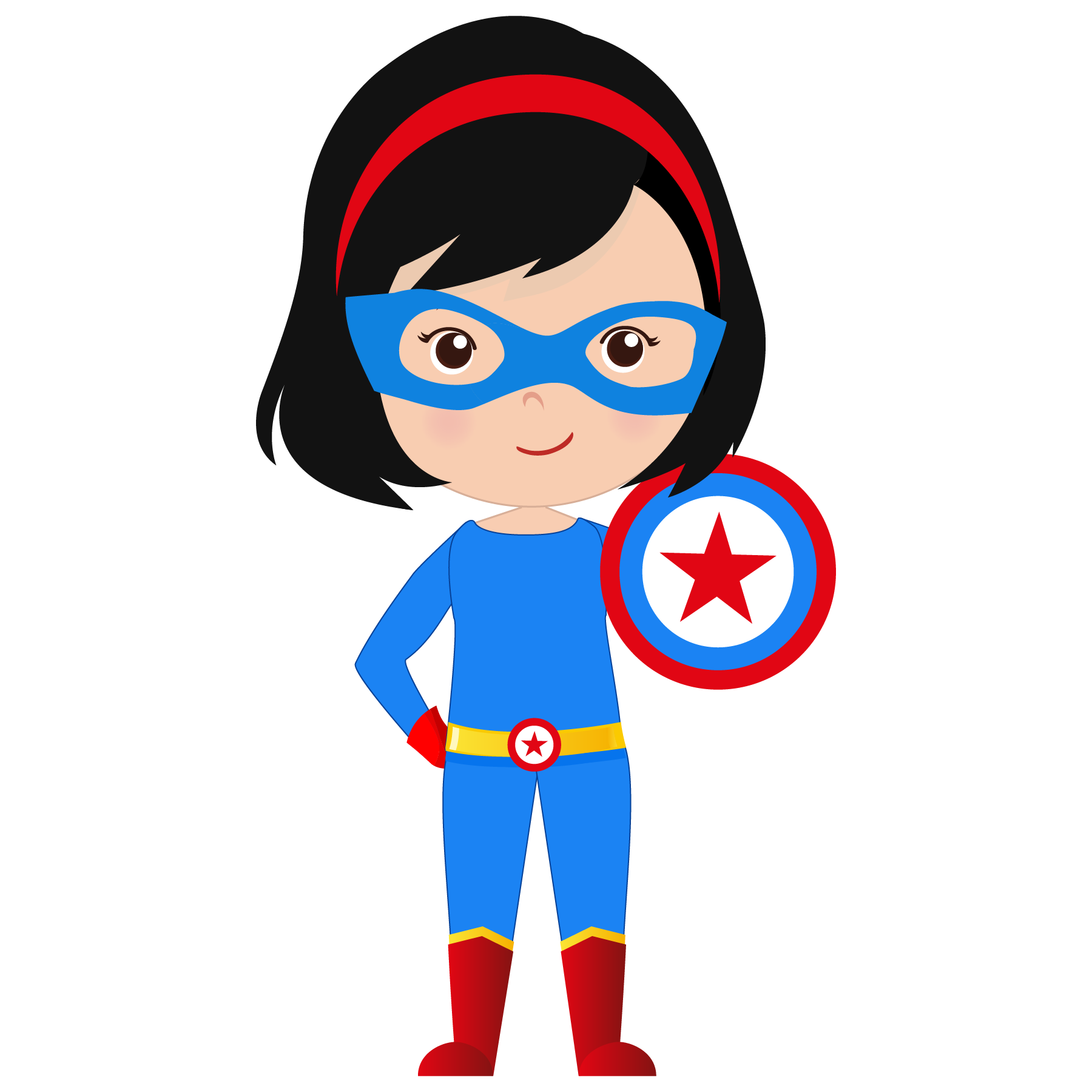